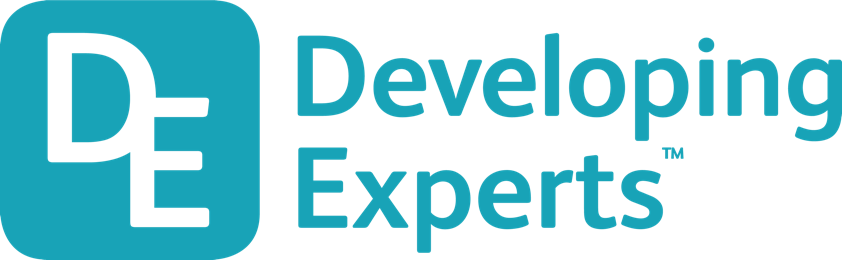 0001.01
Mission Assignment
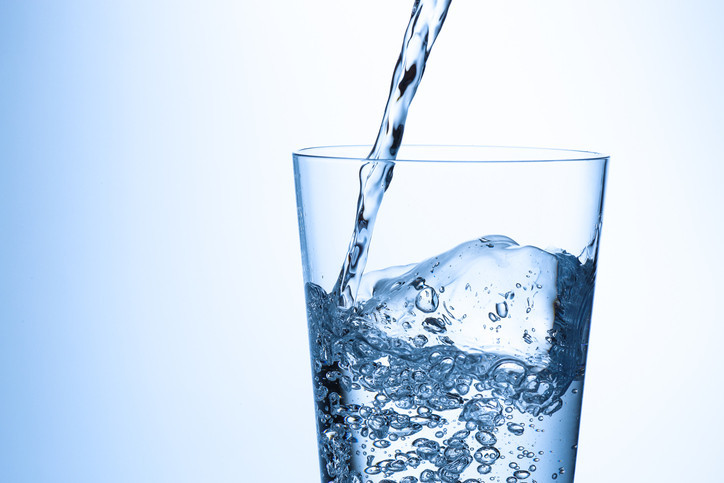 Analysis and purification of water samples from different sources, including pH, dissolved solids and distillation.
Describe the process of desalination.
Give reasons for the steps used to produce potable water.
KS4-17-10: 
Using Resources - Explore potable water - practical